ועדת היגוי מחשוב פרקליטותפברואר 2020
הקצאת משאבי פיתוח לפי יחידה
עזבונות, חילוט, רכוש, שחרורים, חדלות פרעון,רשם הירושה, ממשקים, תזמון תהליכים, בקשות לממונה, מנהלים מיוחדים, תשתיות, פיננסית, חח"א, כשרות משפטית, פיקוח, הכונס הרשמי, היחידה הכלכלית..
טאבו אונליין, איתור התיק שלי, מנ"ע, חנינות, אסירים ביטחוניים
[Speaker Notes: בשנת 2019 בוצעו פיתוחים חדשים בכ- 49 מערכות תפעוליות שונות

תאגידים- פניני נוספה לספירה (עברה מאינטרנט ופורטל(+1 )
סנגוריה וסיוע משפטי-בשנת 2019 היו 9 בסנגוריה, להלן השינויים ב2020: תקן מנתחת עבר מהסיוע, ספי ירד (DEVOPS), בת ציון, יונה ותהילה נוספו לסיוע. שרה וייסבן בודקת ועושה עבודת ניתוח (בחלוקה גסה- 5 תקנים לסיוע 7 תקנים לסנגוריה) (+3)
פטנטים- 3 תקנים ירדו מהפטנטים ו-2 של הסיוע עברו לסנגוריה. להלן פירוט: בת ציון, יונה ותהילה עברו לסיוע, תקן מנתחת עבר לסיוע(כיום יושבת עליו אדרת), תקן מנתח נוסף שלא מומש(-5), 
אפ"כ- תקן ר"צ חדש מפת"ח+ אלעזר שחור (מנתח) עבר מ SOA(+2)
מפת"ח- תקן מפתח שעבר לאפ"כ + מפתחת שעוברת CRM (2-)
צוות WEB- תקן מפתח חדש(הצוות בשקף לא כולל מנהל עובר להיות תחת אוהד) (+1)
פרקליטות – תקן של מנתח שלא מאויש- מופיע בגרף, צפוי להיות מגוייס לצוות CRM ולתת תמיכה לתנופה.
פרקליטות- תקן אוטמציה- עבר ל  ELAW(-1)
שמוליק- תקן אוטמציה- ירד (ללא איוש) (-1)
אשר- תקן מפתח חדש+ דניאל (+2)]
נושאים לדיון
סיכום שנת 2019

נושאים המשפיעים על תכנית העבודה

הצגת  הדרישות לתכנית רב שנתית המהווה בסיס לתכנית 2020

תכנית עבודה לBI
סיכום פעילות 2019
דרישות שבוצעו חטיבה פלילית
דרישות בוצעו בחטיבה אזרחית
דרישות שניתנו מעבר לתכנית העבודה
שדרוג CRM 365
פיתוח שינויים לעררים
מנגנון דיוור אוטומטי
ממשק תפוסים
ממשק השלמת חקירה
פריסת מח"ש –שלב א'
מח"ש – אפיון שלב ב'
אתר הנחיית תובעים
טופס נפגעי עבירה
ממשק רשל"ה
שושי"ם רפרנטים
פיתוח תנופ"ה במובייל
פיתוח תנופ"ה לאאוטלוק
פיתוח קליטת וידאו ואודיו
גרסת תיקונים 365
פיתוח תנופ"ה במובייל
סנכרון תנופ"ה לאאוטלוק
פיתוח טופס סיכונים
שוש"ים הנהלה
טופס בגצ"ים
שינוים עבור פיילוט גניזה
מנגנון ביעור תיקים
תיקונים במודול אסיר
מנגנון מחיקת תיקים
הוספת חיווים
דרישות מתמשכות מ 2019
ממשקי במ"ה גנרי –עיכוב לאור הליך בחינת הצורך בממשקים בפרקליטות.

אפליקציית מנ"ע – השלמת האפיון ב 2019. תלות במשטרה בהעברת שדות הרלוונטיים להפעלת האפליקציה.

ממשק מנ"ע – אי זמינות במשטרה לפיתוח הממשק.

אתר העברה לסנגורים –תלוי במימוש תיק חקירה דיגיטלי.

מח"ש חקירות – בוצע אפיון ב 2019 על פי התכנית. האפיון נבחן מחדש לבקשת היחידה. בנוסף, התקבלה החלטה לממש לאחר שדרוג CRM9
תכנית עבודה רב שנתית – בסיס לתכנית עבודה 2020
נושאים המשפיעים על תכנית העבודה
שינוי תפיסת פיתוח באגף - MOJILE

שדרוג תנופ"ה ל CRM9- אילוץ טכנולוגי

אילוצי תקציב 2020 

עיצומי ועד פרקליטים

רגולוציה- תקנות סד"א החדשות – ספטמבר 2020

תעדוף מח"ש לתנופ"ה ופריסת עררים– פיתוח משמעותי
תהליך ה-MOJILE
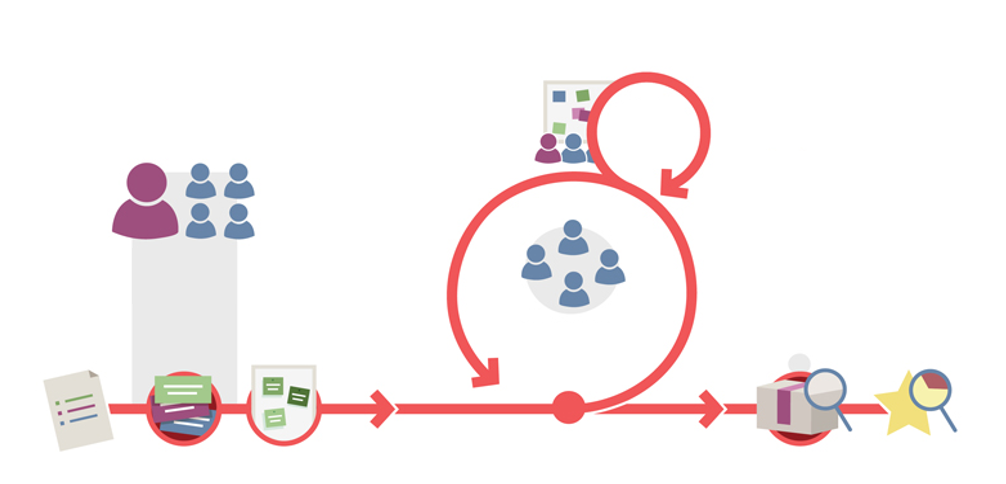 Daily
תוצר עובד
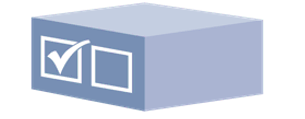 הצוות:
מנתחים, מפתחים, DBAבודקי תוכנה, מנמר יחידתי, לקוח
3 שבועות ספרינט
בקלוג פרוייקטלי
בקלוג ספרינט
Demo
רטרוספקטיב
תכנון ספרינט
ייעול תהליכים – שקיפות - סנכרון בין בעלי עניין– מעורבות לקוחות והצגת תוצרים - שביעות רצון גבוהה-  גמישות ויכולת תגובה מהירה לשינויים- איכות
יעדי תכנית רב שנתית כבסיס לתכנית 2020
סיום
פריסה בתנופה
שיפור
תנופ"ה לפרקליט
תיק
דיגיטלי מלא
שיפור
תנופ"ה למזכירות
שירותים
מקוונים
עוזר דיגיטלי
פלילי
מח"ש חקירות
עררים?
אזרחי
פמת"א?
עוזר דיגיטלי לפרקליט
יכולות BIG DATA
AI
ניהול מסמכים בתנופ"ה
מסכים לפרקליט
מימוש תקנות סד"א  בתנופ"ה
קידום ממשקים
אתרים להעברה וקבלת חומרים
תמיכה בעבודה בתיק דיגיטלי
שיפור UI
נוהל עבודה אחיד
ממשקים
אוטומציה
הנגשת מידע לציבור
העברה וקבלת חומרים באמצעות אתר
קבלת פניות באמצעות טפסים
שיפור תנופ"ה למזכירות
שיפור תנופ"ה לפרקליטים
שירותים מקוונים
תיק דיגיטלי
עוזר דיגיטלי לפרקליט
תכנית אב 2020
דרישה חדשה תנופה פלילי 2020
מקרא:
צוות תנופה –/2020
דרישה חדשה תנופה אזרחי 2020
גרסת שו"שים
ניהול מסמכים בתנופ"ה
ממשק במ"ה - ממשק דיוור
ממשק במ"ה - ממשק דיונים
שדרוג ל- CRM 9 ממשק UNIFIED
גרסה אזרחי 3.1
גרסה אזרחי 3.0
דצמבר
נובמבר
אוקטובר
ספטמבר
אוגוסט
יוני
מאי
אפריל
מרץ
פברואר
ינואר
יולי
התחלה01/01/20
סיום31/12/20
תנופה אזרחי – גרסה 3.1 :
      #9731-9730-9732-9697#
תנופה אזרחי – גרסה 3.0
              #שדרוג 9879#
פרקליטות
תנופה פלילי – גרסה 7.3 :
                      #8915-9443-9898-9874-9463#
תנופה אזרחי – גרסה 3.2 :
                       #9446-9697#
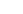 תנופה פלילי – גרסה 7.4 :
                        #9450-9463-9696#
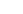 תנופה אזרחי – גרסה 3.3 :
             #9697#
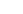 תנופה פלילי – גרסה 7.5 :
               #8913-8914-9340-8912#
דרישות אזרחי
דרישות פלילי
תקנות סד"א
ממשק מרכב"ה הוראות ביצוע
 שו"שים
שדרוג ל- CRM 9 ממשק UNIFIED
ניהול מסמכים בתנופ"ה– שלב ב
הסבת מח"ש למערכת תנופ"ה - שלב ב'
פריסת עררים
תיק חקירה דיגיטלי
ממשק פרקליטות לנש"מ
ממשק שב"ס
אתר חיצוני להעברת חומרים לסנגור
שו"שים
ניהול מסמכים בתנופ"ה – שלב א
ממשק במ"ה - ממשק דיוור
ממשק במ"ה - ממשק דיונים
ממשק פרקליטות מנ"ע 
איתור התיק שלי/אפליקציית מנ"ע
גרסה פלילי 7.3
תכנית אב 2020
תנופה פלילי 2020
מקרא:
צוות תנופה – ת"ע 2020
תנופה אזרחי 2020
דצמבר
נובמבר
אוקטובר
ספטמבר
אוגוסט
יוני
מאי
אפריל
מרץ
פברואר
ינואר
יולי
התחלה01/01/20
סיום31/12/20
שדרוג CRM9 , ניוהול מסמכים בתנופ"ה,ממשק במ"ה – דיוור , ממשק במ"ה- דיונים, שוש"ים שתועדפו
פרקליטות
תקנות סד"א החדשות
הסבת פמת"א , ממשק מרכב"ה? ממשק רמ"י?  שוש"ים
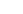 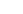 פמת"א אזרחי?
ניהול מסמכים ,ממשק דייור , ממשק דיונים,ממשק פרקליטות מנ"ע? , אפליקציית מנ"ע/איתור התיק שלי
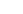 שדרוג crm 9 , ניהול מסמכים שלב ב' , הסבת עררים
מח"ש חקירות , תיק חקירה דיגיטלי
אפיון דרישות – ממשק שב"ס, ממשק נש"מ , אתר חיצוני להעברת חומרים לסנגור , מתווה אחיד , משקולות תיקים , הנחיית פמ,
מח"ש
עררים
רוחבי – טפסים מקוונים (הגשת עררים, הסמכות) , BI ,Teams , פורטל פרקליטות  ,מערכת מניפ"ה, קליגל
תכנית עבודה להשלמת פרויקט תנופ"ה (פריסה 2020 – 2022 )
רבעון 1 2022
רבעון 4 2021
רבעון 3 2021
רבעון 2 2021
רבעון 1 2021
רבעון 4 2020
רבעון 3 2020
רבעון 2 2022
אזרחי
בגצ"ים
פמת"א אזרחי
מחלקה אזרחית
משפט העבודה
אכיפה אזרחית
מח' עררים
משנה תפק"מ
מחלקה פיסקאלית
ועדות פטור
מח' בינלאומית
הנחיית תובעים
פריסה
פריסה
פריסה
פריסה
פריסה
פריסה
פריסה
פריסה
פריסה
פריסה
פריסה
היערכות
היערכות
היערכות
היערכות
היערכות
היערכות
היערכות
היערכות
היערכות
היערכות
היערכות
פלילי
הנחות עבודה:
1. סיום עיצומי ועד הפרקליטים בתחילת רבעון 3 2020.
2. הקמת צוות ייעודי לביצוע פריסות המערכת ביחידות. מבנה הצוות הנדרש:
מנהל פרויקט אט"מ 
מנהל פרוייקט פרקליטות
מנתח מערכות
DBA
שני מפתחים
בודק 
מדריכים (גרעיניים)


בהינתן צוות ייעודי, ניתן יהיה לבצע את מיפוי הפערים במקביל למספר יחידות
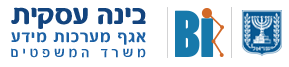 פרקליטות BI
פלילי:
בוצע ב- 2019
אפיון ופיתוח שכבה סמנטית ועולם נתונים עשיר.
אפיון ופיתוח דשבורד פרקליט מחוז


דרישות לשנת 2020:

שו"שים בדשבורד פרקליט מחוז (שינויים במדדים קיימים, הוספת מדדים חדשים, הוספת מסך, הוספת רכיבים גרפיים).
פיתוח מנגנון הרשאות
תוספות ושינויים בעולם הנתונים
פיתוח 5 דוחות/דשבורדים
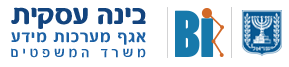 פרקליטות BI
פלילי:
תכנית העבודה ב- BI:

חלוקה למספר פעימות:

פעימה 1: המשך אפיון ופיתוח דשבורד פרקליט, תוספות לעולם הנתונים – בוצע 
פעימה 2: פיתוח מנגנון הרשאות, פיתוח תוספות מדדים ושו"שים לדשבורד פרקליט
פעימה 3: תוספות לעולם הנתונים, שו"שים נוספים לדשבורד פרקליט
פעימה 4: תוספות לעולם הנתונים, ליווי וסיוע בהפקת דוחות מעולם הנתונים. 
לפרקליטות קיים עולם נתונים עשיר מאוד המאפשר הפקת דוחות באופן עצמאי. 
פיתוח דוחות מעבר לכך יבחן לאחר העברת הדרישות והאפיון לדוחות.
http://qa-jr-biapp.justice.gov.il:9516/analytics/saw.dll?catalog
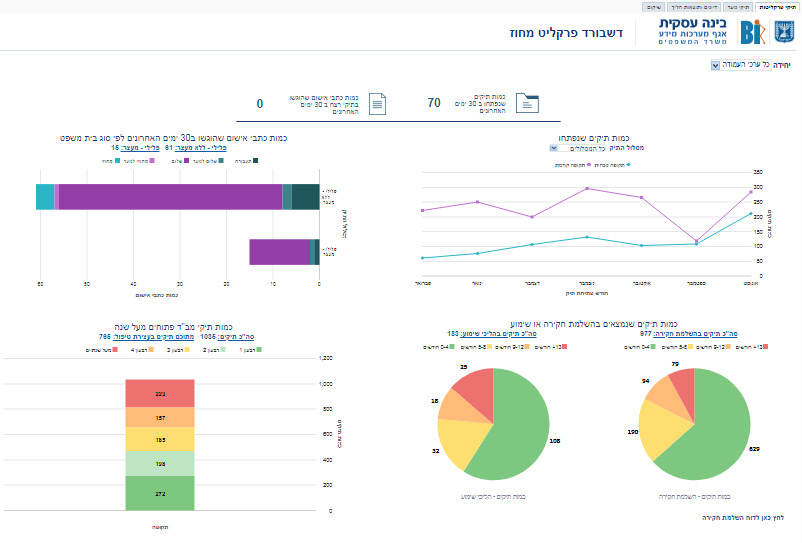 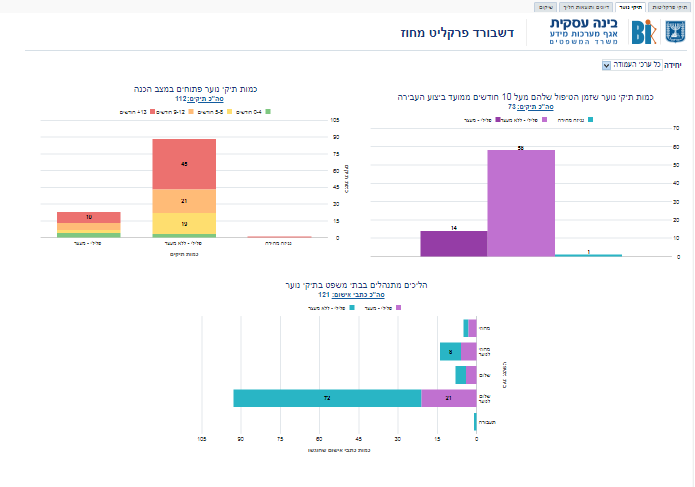 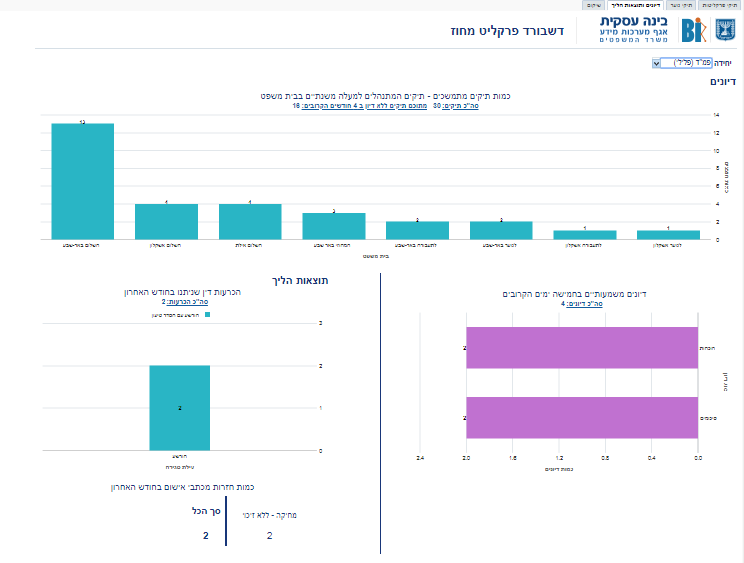 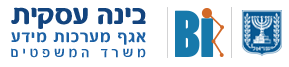 פרקליטות BI
אזרחי:
בוצע ב- 2019:

הקמת עולם נתונים
אפיון ופיתוח 2 דוחות
דו"ח שכר עידוד

דרישות לשנת 2020:

שו"שים בדוח תמונת מצב 
שו"שים בדוח שלבי טיפול
אפיון ופיתוח 5 דוחות חדשים
תוספות לעולם הנתונים

המשך פעילות תבחן לאחר חזרתה של מנתחת המערכות מחופשת מחלה
תודה על ההקשבה
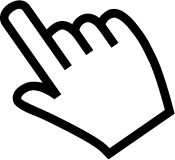 סיכום פעילות ב- 2019
שדרוג תשתיתי

מעבר לcrm365 בתנופ"ה פלילי ותנופ"ה אזרחי :
מעבר של 5 גרסאות 
משך הפיתוח לשתי המערכות ארך כשנתיים
פריסה מורכבת לכלל המחוזות, באמצעות הפעלת מכרז מדריכים חיצוניים.  
שיפור תנופ"ה לפרקליט

תנופ"ה במובייל (פיתוח בתנופ"ה אזרחי/פלילי)
פיתוח ערוץ קל ונח להוספת תרשומת משימה ישירות מהמובייל לתנופ"ה
אחוז שימוש – נמוך מאוד (46 תרשומות עד כה. במערכת נפתחותכ 5000 תרשומות בשנה).

סנכרון אאוטלוק לתנופ"ה (פיתוח בתנופ"ה אזרחי/פלילי)
מנגנון המאפשר עבודה קלה ונוחה על המיילים – תיוק המסמכים בתנופה ישירות מהאאוטלוק , הצגת נתונים מתיק תנופ"ה ואפשרות לביצוע פעולות נוספות בתיק.
מסמכים שנשמרו מהתוסף – 1144. במערכת מקושרים כ 15,000 מיילים בשנה.
סיכום פעילות ב- 2019
תיק חקירה דיגיטלי
קליטת וידאו ואודיו בתנופ"ה – 
הקמת תשתית להעברת המידע ואחסונו. 
קליטת הקבצים והצגתם מתוך מערכת תנופ"ה.
ממתין לאישור המשטרה בהיבטי אבטחת מידע
קידום פיילוט תיקי גניזה מהירה בתיק חקירה דיגיטלי -
פיתוח שדות נוספים בממשק לצורך קליטה ועבודה על תיקי גניזה מהירה במערכת.
פיתוח ממשק השלמת חקירה- ממתין להחלטה האם להטמיע בכלל התיקים ולא רק בתיקי פיילוט
פיתוח ממשק תפוסים לאחר הפרוץ- בוצע ע"י האגף, אך לא מועבר מידע ע"י המשטרה
מנגנון מחיקת תיקים- מחיקת תיקים שלא התקבלו לאחר חודש . 45,000 תיקים נמחקו מאז עליית הממשק.
סיכום פעילות ב- 2019
פלילי– שינויים נוספים:
מנגנון דיוור באמצעות ספק חיצוני
שליחה של מכתבים לדיוור (ללא מגבלה של עמוד אחד, פיתוח ממשק מול בית הדפוס/ לדואר)
עד כה נשלחו כ- 8500 מכתבים במנגנון הדיוור.
שינויים במנגנון תיק אסיר
ביעור תיקים – פיתוח מנגנון חישוב מורכב של מועד ביעור
מח"ש – השלמת פריסת תנופ"ה לפרקליטים.
מח"ש חוקרים – סיום אפיון ופתיחת אפיון מחדש

אזרחי – שינויים נוספים:
טופס סיכונים
הוספת טופס המאפשר להגדיר את הערכת הסיכון בשלבים שונים בתיק. עדיין לא בשימוש  הפרקליטים.  
שוש"ים שתועדפו על ידי ההנהלה
סיכום פעילות ב- 2019
BI :
פיתוח עולם נתונים אזרחי ופלילי
פלילי- פיתוח דשבורד מנהלים 
אזרחי- פיתוח 2 דוחות BI מורכבים – תמונת מצב ושלבי טיפול

שירותים מקוונים:
פיתוח אתר להנחיית תובעים (מאז עליית האתר, פברואר 2019, 887 פעולות בוצעו באתר עד כה)
פיתוח טופס מקוון – בגצ"ים ( 40 טפסים הוגשו בחצי שנה האחרונה)  
פיתוח טופס מקוון לנפגעי עבירה  (80 טפסים הוגשו בחצי שנה האחרונה)
אפליקציית מנ"ע/איתור התיק שלי – סיום אפיון